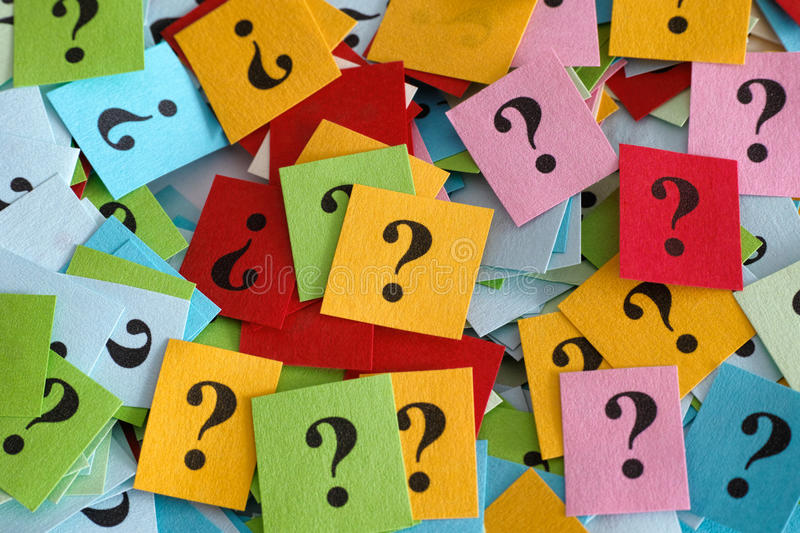 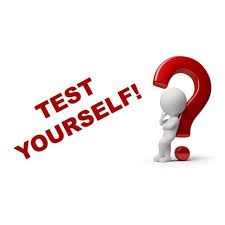 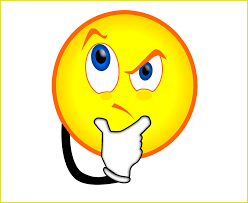 Заняття №1

Тест для самоконтролю №1
Тема: «Male or Female?»
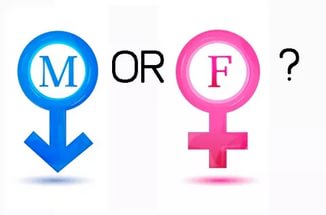 Рекомендації 
щодо виконання тесту для самоконтролю
перед виконанням тесту спочатку переглянь вивчений лексичний матеріал у словнику до заняття №1;
уважно розглянь членів сім’ї та родинне дерево сімейки Адамсів;
тобі пропонується 12 завдань, в яких необхідно встановити родинні зв’язки між членами сімейки Адамсів;
не поспішай, поміркуй над завданням, кожне із завдань оцінюється в 1 бал;
перед тим як перейти до наступного слайду, ти побачиш правильну відповідь
Бажаю успіхів!
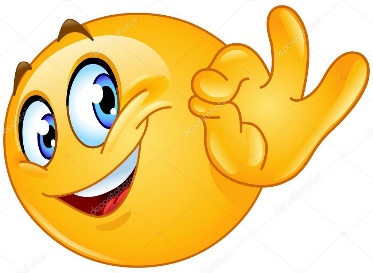 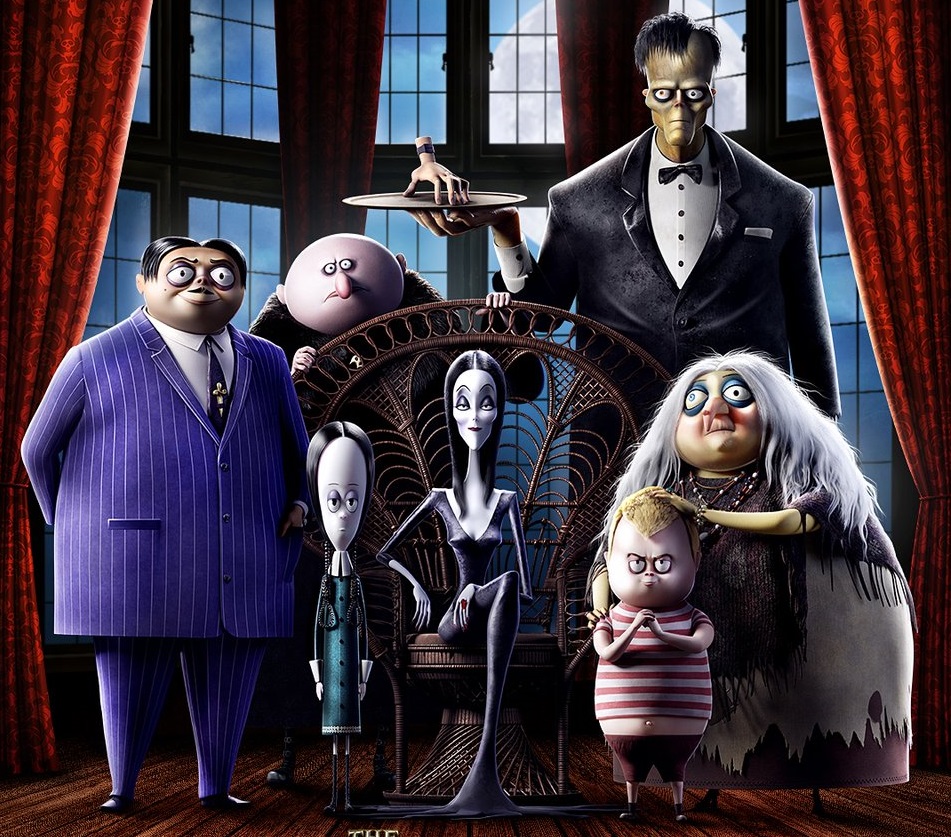 Fester
Lurch
Morticia
Eudora
Gomez
Wednesday
Pugsley
Eudora
Sloom
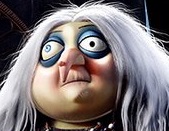 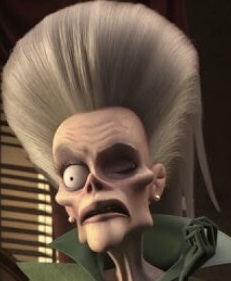 Morticia
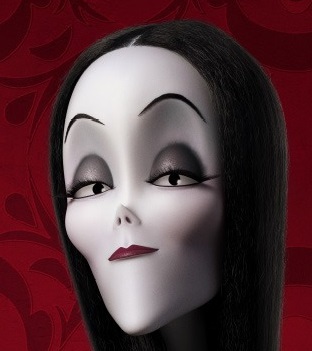 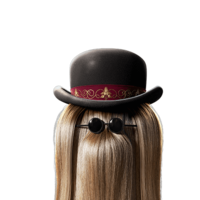 Fester
Gomez
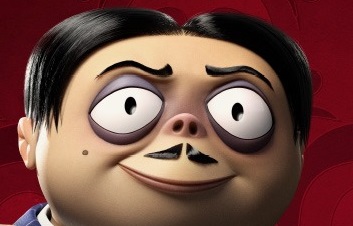 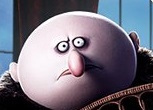 +
Itt
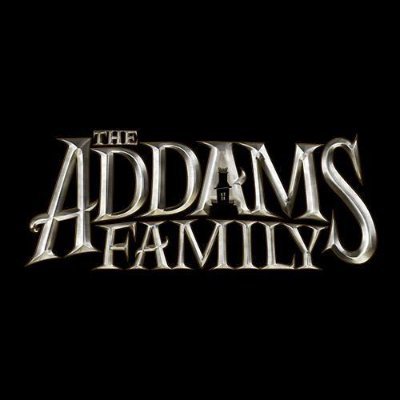 Wednesday
Pugsley
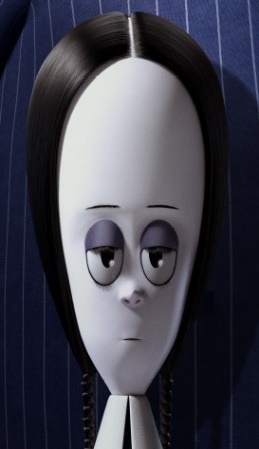 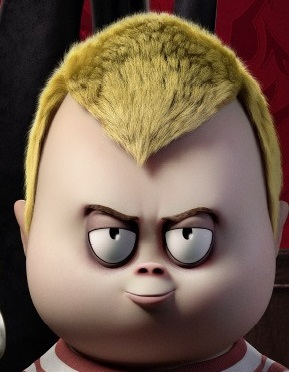 #1
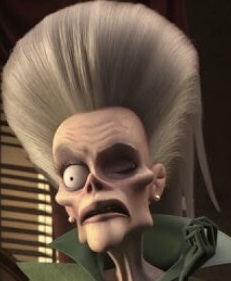 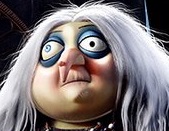 ?
sister
is
’s
Sloom
Eudora
#2
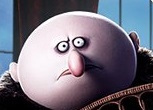 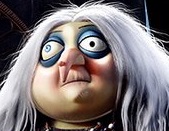 ?
son
is
’s
Fester
Eudora
#3
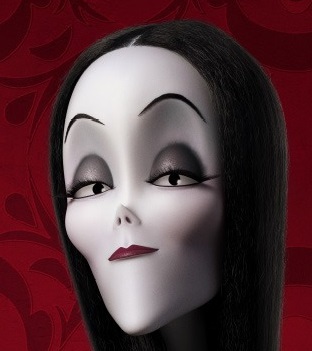 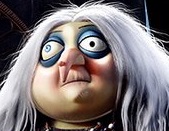 ?
mother-in-law
is
’s
Eudora
Morticia
#4
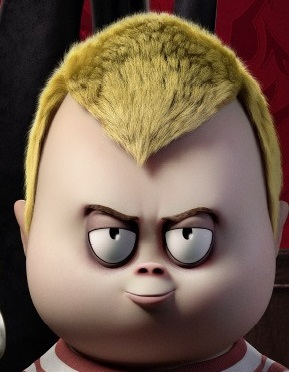 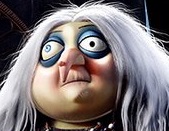 ?
grandson
is
’s
Pugsley
Eudora
#5
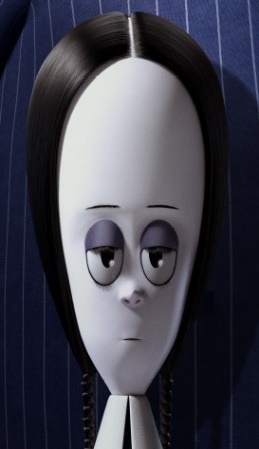 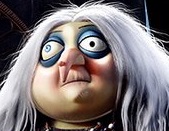 ?
grandma
is
’s
Eudora
Wednesday
#6
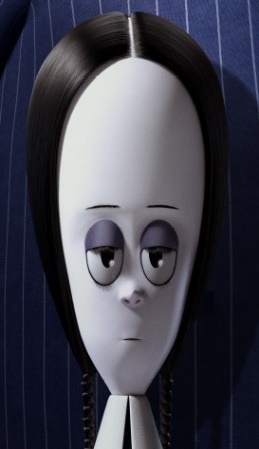 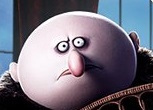 ?
niece
is
’s
Wednesday
Fester
#7
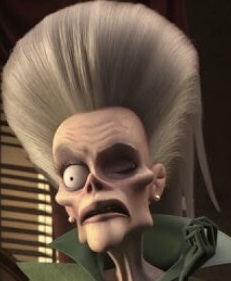 ?
nephew
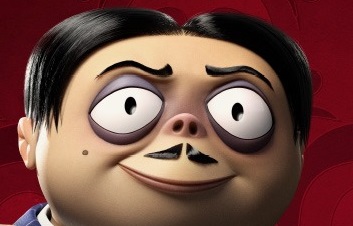 is
’s
Gomez
Sloom
#8
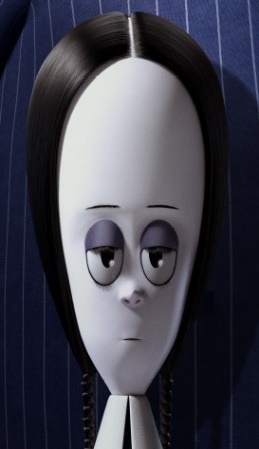 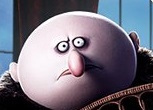 ?
niece
is
’s
Wednesday
Fester
#9
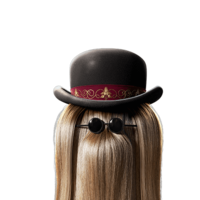 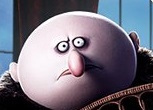 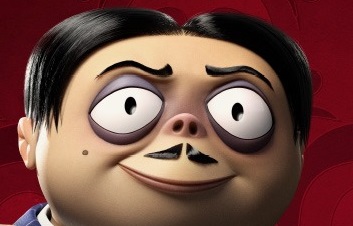 ?
cousin
’s
and
is
Pugsley
Fester
Itt
#10
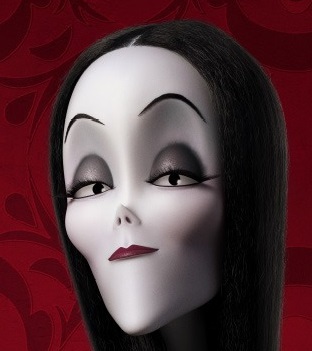 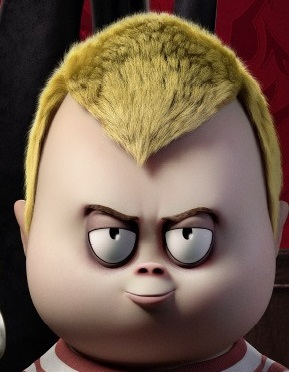 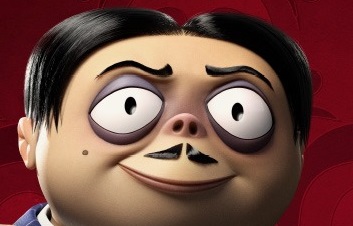 ?
son
’s
is
and
Gomez
Pugsley
Morticia
#11
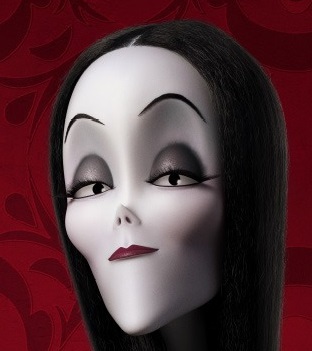 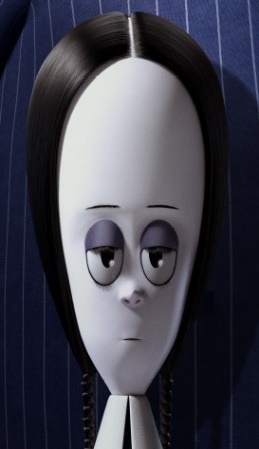 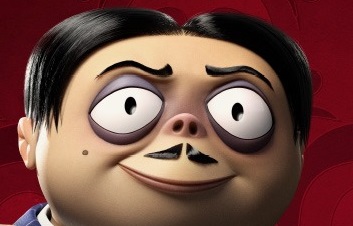 ?
parents
’s
and
are
Gomez
Morticia
Wednesday
#12
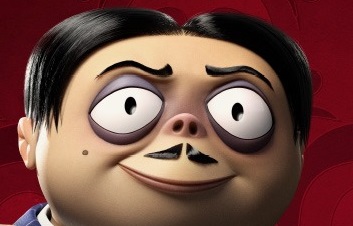 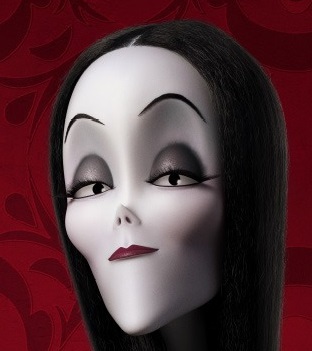 ?
husband
is
’s
Morticia
Gomez
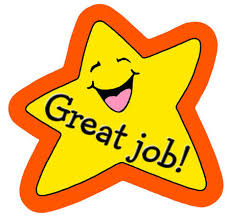